Hedge Trimmer Safety
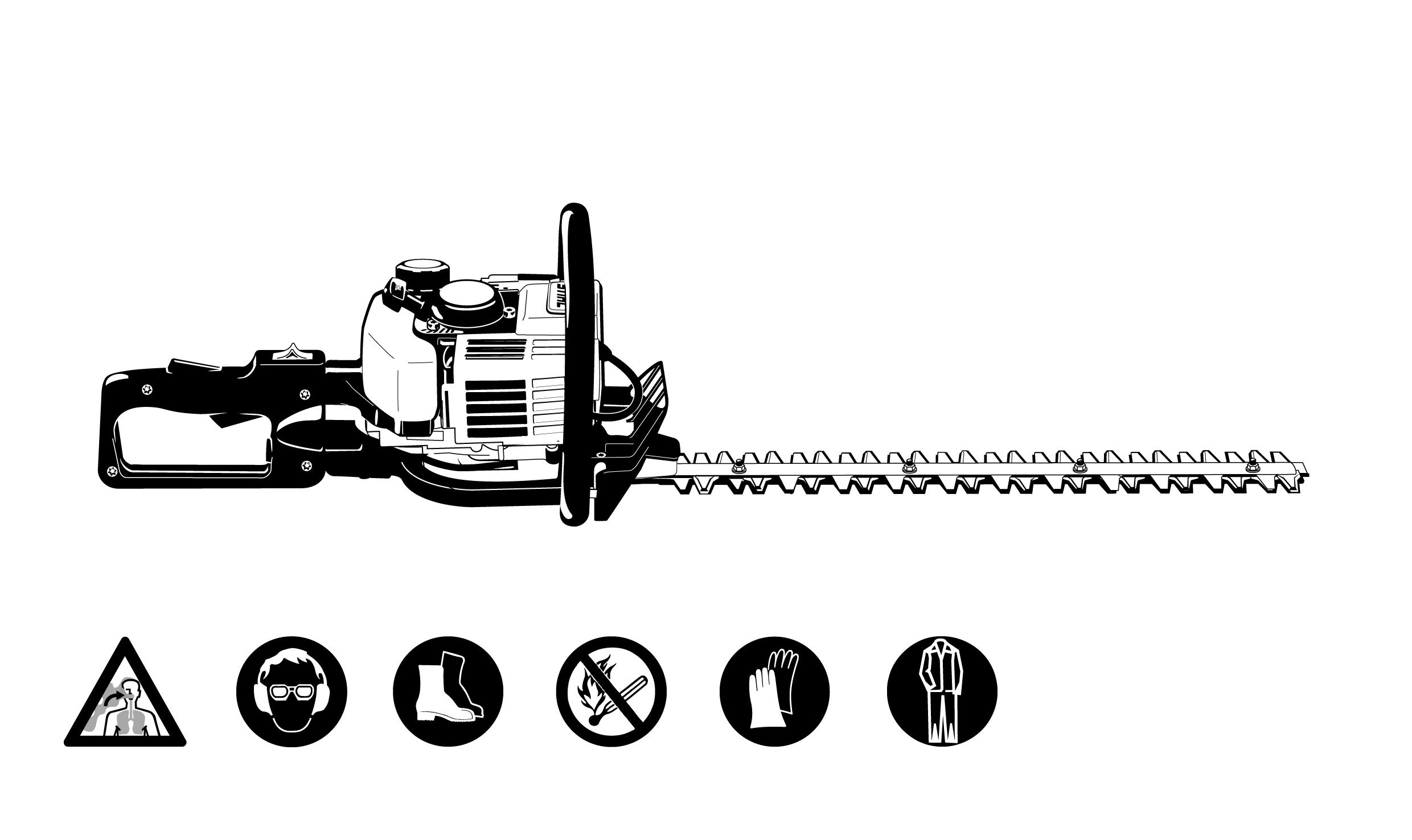 Types of Hedge Trimmers
Used for shrubs and small trees
 Generally 30- 40” Blades
Standard Hedge Trimmer
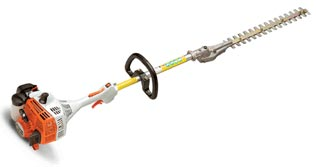 Used for trimming tall shrubs and 
small- mid size trees
 Generally 20- 30” Blades
 42” arm length
Extended Length Hedge Trimmer
History of Hedge Trimmers
In the past, garden shrubs and hedges were cut with manually-operated hand pruners and clippers. Gas/electric hedge trimmers were created to dramatically speed up the process of hedge trimming.
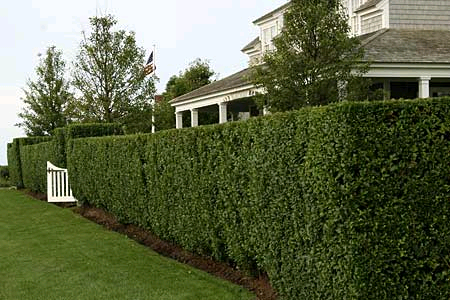 Standard Hedge Trimmers Safety
Hedge Trimmers have a safety button that must be depressed
    before the trigger is “live”
This helps prevent misfires 
and careless injuries
Potential hazard- The distance between blade prongs is about ¾ -1” wide
This distance is large enough to amputate a finger or lacerate a body part
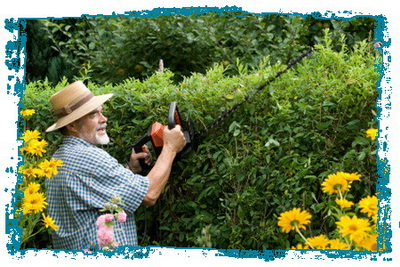 Extended-Length Hedge Trimmer
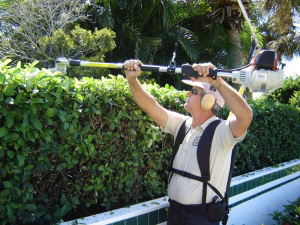 Pro- Longer reach allows 
user to prune hard to 
reach places
Pro- Head pivots at 90 
degree angle for easier
straight-edge trimming
Pro- Reduces the need for step-ladders;
creating a safer work environment
Con- Can be dangerous if an inexperienced worker cannot safely manage the “top heavy” weight of the blade
Types of Standard Hedge Trimmers
Electric Hedge Trimmer- Lighter than gasoline-operated hedge trimmers, but users risk electrocution.
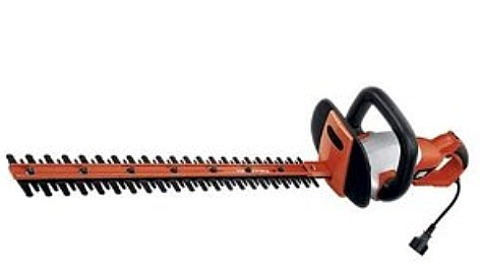 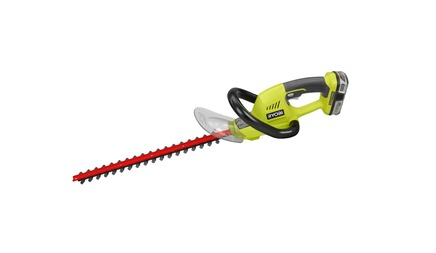 Battery-powered Hedge Trimmer- Lighter than gas powered but limited time use between battery recharges. Lithium batteries have helped to improve battery life but this type of hedge trimmer is still not practical for professional use.
Types of Standard Hedge Trimmers
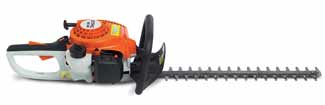 Heavy-duty hedge trimmer: Chain spins at 
maximum RPM to produce high torque, which
creates a hazard for users. While using a hedge
trimmer at his professional lawn business, a 
business owner accidently hit his leg with the
trimmer, and required12 stitches to close the wound.
Hedge Trimmers in Construction
Used in landscaping
Landscaping does not occur until after construction is nearing completion, so hedge trimmers are usually not used until the post-construction process
Safety Concerns
Like with any automatic lawn tool, precautions must be taken when handling this tool. While its main purpose is to trim flora, if misused it can cause serious harm to the user.
Hazards Associated with Gas Powered Trimmers
Gas-powered trimmers require the use of a special gas/oil mix. If filled with standard gas, the engine may burn up.
The exhaust port on the back of the hedge trimmer gets extremely hot after prolonged use. If accidently touched by the operator, it can cause severe burns.
Hazards Associated with Gas-Powered Trimmers
The chain movement inside the engine causes heavy vibrations which can loosen the gas/oil cap.
If this cap comes off, the gas/oil mix can spill, creating a fire hazard in the work area
Hazards Associated with Electric-powered Trimmers
The number one danger when working with electric-powered trimmers is electrocution, such as when the extension cord is accidently cut
Hazards Associated with Electric-powered Trimmers
Always route the extension cord where it will not be accidently cut or where it cannot become a tripping hazard
Always use ground fault circuit interrupters (GFCIs) to protect workers from electrocution
Hazards Associated with Electric-powered Trimmers
Never operate equipment in wet conditions
If one MUST work in a wet area (recently watered) make sure to keep the contact (male/female) portions of the extension cord dry
Carbon Monoxide Poisoning
Hedge trimmers release carbon monoxide, much like any other gas-powered lawn equipment. The amount released generally is not very harmful.
The real danger arises if the operator uses the trimmer indoors, where the carbon monoxide levels can raise to dangerously high levels. Its effects on the human body are almost unnoticeable until the user becomes unconscious, making it extremely dangerous.
There were 0 construction worker fatalities that were investigated by OSHA from 1990 to 2009
Source: Extracted from OSHA Accident Investigation Data 1990-2009
There are no OSHA regulations that specifically mention or address the safe use of hedge trimmers
Safe Work PracticesPersonal Protection Equipment
When hedge trimming, the following equipment should always be worn
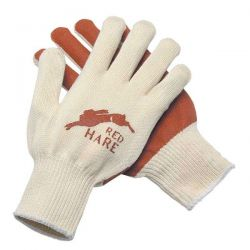 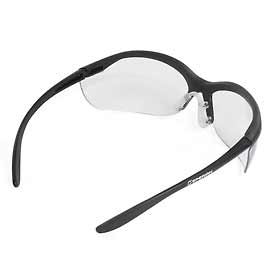 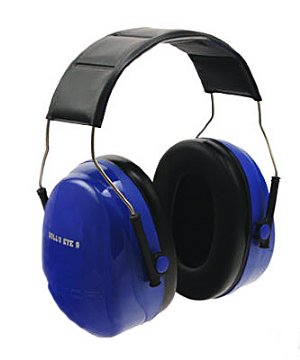 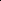 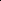 Safety Glasses (Clear
or UV protection)
Work Gloves w/ Grip
Hearing protection
Personal Protective Equipment
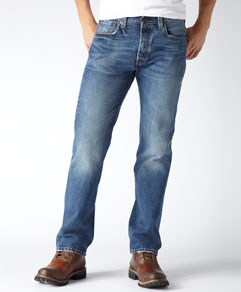 Wear long pants (preferably jeans) 
to protect against airborne debris and 
to help protect against hedge trimmer 
blades
Wear closed toe shoes 
(preferably boots)
Wear a respirator mask
to prevent dust inhalation,
when applicable
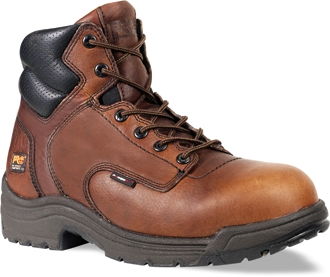 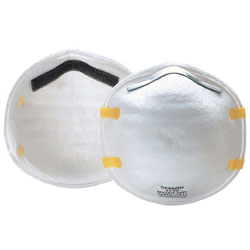 Safe Work Practices
When using the hedge trimmers, it is the operator’s duty to make sure bystanders (including pets) are not within the range of the hedge trimmers.
Safe Work Practices
Precautions must also be taken when filling gas-powered trimmers with gas. The user should only fill the tank about ¾ full to avoid spilling gas around the equipment.
Equipment Inspections
The hedge trimmers should be inspected periodically to check for loose parts and screws
If there are any signs of rattling noises inside the engine, the equipment should be taken to a certified repair specialist
Think Safety
Work Safely